Handreiking implementatienieuwe arbocatalogusTips voor arbocoördinatoren
Februari 2025
Petra Oldenhage
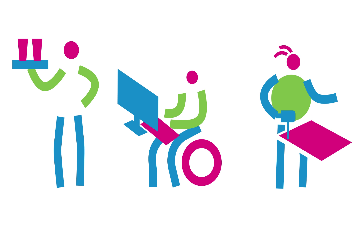 Hoe implementeer je de nieuwe arbocatalogus?
Deze handreiking beschrijft een aantal stappen om effectief aan de slag te gaan met de nieuwe arbocatalogus van de SW. 
Deze bevat de thema’s Geluid en Sociale Veiligheid. 

In het vervolg van 2025 worden ook de thema’s Werkbalans en Fysieke belasting verwacht.
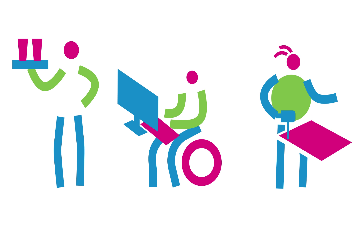 [Speaker Notes: Links moeten later nog toegevoegd worden]
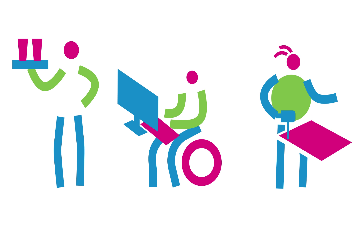 Aan de slag: Hoe implementeer je de nieuwe arbocatalogus?
Om de arbocatalogus goed te implementeren, hebben we een aantal tips op een rij gezet: 

Stel je eigen doelen vast
Organiseer bekendheid en draagvlak
Sluit aan bij wat er speelt en stel prioriteiten
Maak afspraken binnen je organisatie

Deze worden in de volgende sheets nader uitgewerkt
[Speaker Notes: Links moeten later nog toegevoegd worden]
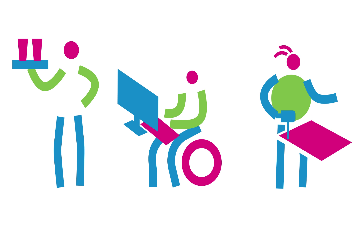 1. Stel je eigen doelen vast
Beantwoord voor jezelf de volgende vragen: 
Wat wil jij gaan doen met deze arbocatalogus? 
	Wat is je doel? Wanneer wil je wat bereiken? Is dat realistisch? 
Wie heb je daarbij nodig? 
	Wie heb je vanuit de organisatie nodig om jouw doel te bereiken? Denk aan 
	MT (uitdragen belang van Arbo); 
	leidinggevenden (bespreekbaar maken Arbo op de werkplek); 
	HR-collega’s 	(koppeling tussen Arbo en DI); 
    Ondernemingsraad en specifiek VGWM-commissie indien aanwezig;
	mogelijk preventiemedewerkers etc. 
En wat heb je daarbij nodig?
Vanuit je organisatie
Vanuit SBCM of een andere organisatie
Wat is je eerste stap?
[Speaker Notes: Links moeten later nog toegevoegd worden]
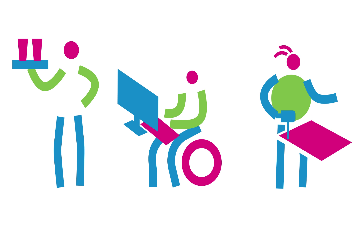 2. Organiseer bekendheid en draagvlak
1. Informeer je collega’s over de nieuwe arbocatalogus
Gebruik de presentatie om betrokkenen binnen jouw organisatie te informeren over de nieuwe arbocatalogus. Denk aan MT en OR.

2. Doe de check
Vul de checklists uit de arbocatalogus in, samen met de bestuurder en leidinggevenden.
Bespreek samen welke gesignaleerde knelpunten voor jullie prioriteit hebben

3. Voer het gesprek met werknemers
Laat de animatie zien aan werknemers en bespreek met hen hoe deze thema’s binnen jullie organisatie worden opgepakt en wat de afspraken hierover zijn.

4. Zoek medestanders
Zoek medestanders om samen met jou de adviezen en tips die voor jullie relevant zijn, toe te gaan passen.
TIP 
betrek je collega’s van communicatie bij het communiceren binnen jouw organisatie. 
Voor tips en materialen kunnen zij contact opnemen met Leila Ira van SBCM: l.ira@caop.nl
[Speaker Notes: Links moeten later nog toegevoegd worden]
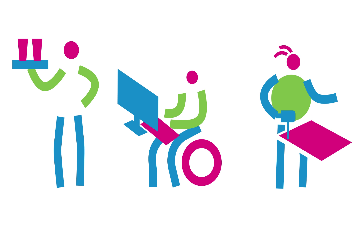 3. Sluit aan bij wat er speelt en stel prioriteiten
1. Aansluiten
Sluit aan bij wat in de organisatie speelt: 
Waar is op dit moment de kans het grootst dat je de adviezen uit deze arbocatalogus kunt toepassen? Ga je bijvoorbeeld binnenkort op één van deze thema’s een RI&E uitvoeren? Dan kan dat een goed startpunt zijn.

2. Prioriteiten stellen
Stel prioriteiten: je kunt niet alles tegelijk. 
Afhankelijk van je mogelijkheden kun je kiezen voor de actie waarmee:
De grootste zorg  binnen de organisatie rondom veilig en gezond werken wordt aangepakt 
De grootste winst op veiligheid is te behalen 
Het snelst effect bereikt kan worden
Weinig investering wordt gevraagd
TIP 
Soms moet je als arbocoördinator juist iets níet doen.
Vraag collega’s om hun inbreng, draag niet gelijk oplossingen aan. Dan komen vaak de beste ideeën.
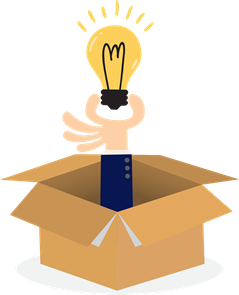 [Speaker Notes: Links moeten later nog toegevoegd worden]
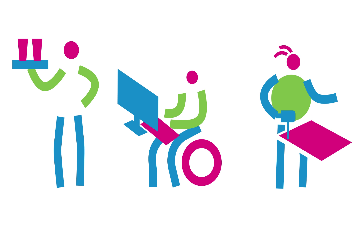 4. Afspraken maken
1. Leg informatie vast 
Checklists: bewaar de gegevens van de ingevulde checklists. Na uitvoer van je plan, kun je zo later makkelijk zien of de gesignaleerde knelpunten zijn opgelost.
Gesprekken: leg ook vast welke acties mogelijk uit de gesprekken met werknemers gekomen zijn. Dit is waardevolle informatie voor als je het arbobeleid wilt gaan evalueren

2. Stel een plan op
Stel op basis van je prioriteiten een plan op met daarin
Wie wat doet op welk moment
Wanneer geëvalueerd wordt
Welke middelen beschikbaar zijn 

3. Bespreek het plan met bestuurder en OR (VWGM-commissie)
[Speaker Notes: Links moeten later nog toegevoegd worden]
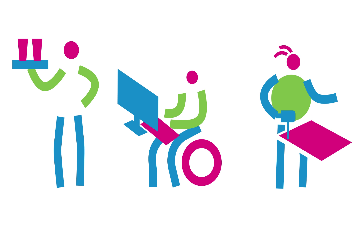 Mogelijke hulpmiddelen
Beschikbare hulpmiddelen
Presentatie voor organisatie
Tools uit de nieuwe arbocatalogi
Animatie Veilig en Gezond werken via deze link
Handreiking voor implementatie

Opties  vanuit SBCM
Algemene (online/offline) informatiesessie over nieuwe arbocatalogus
Presentatie op regionaal Arbo-overleg 
FAQ (volgt)
[Speaker Notes: Links moeten later nog toegevoegd worden]
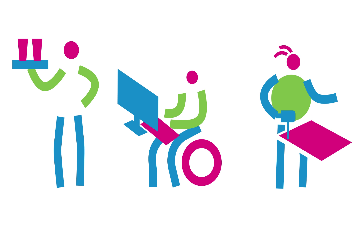 Meer informatie
Heb je vragen over de arbocatalogus? 
Neem contact op met Petra Oldenhage via p.oldenhage@caop.nl 
Actief uitdragen van vraagbaakfunctie 
Oproep aan mensen om good practices te delen  
Informeren kaderleden via FNV/CNV
Secundaire doelgroepen informeren, waaronder: mensen die met DI bezig zijn; HRM/P&O; team- en afdelingsmanagers (heel MT); bedrijfsartsen; …
In handleiding: geef aan uitvoerder RIE door welke arbocatalogus er is
Tekstje bij de RIE met verwijzing naar arbocatalogus
Online bijeenkomst om vragen te stellen
[Speaker Notes: Links moeten later nog toegevoegd worden]